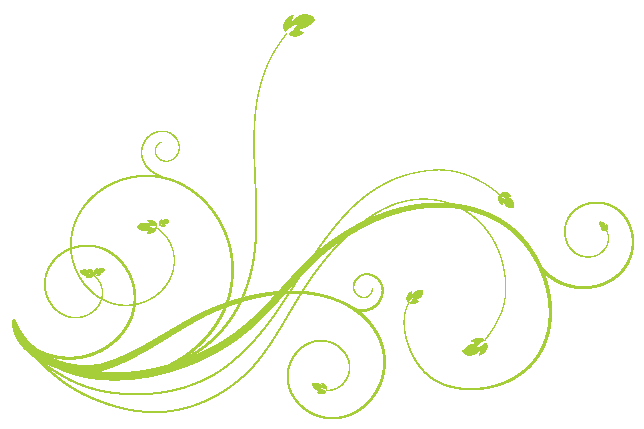 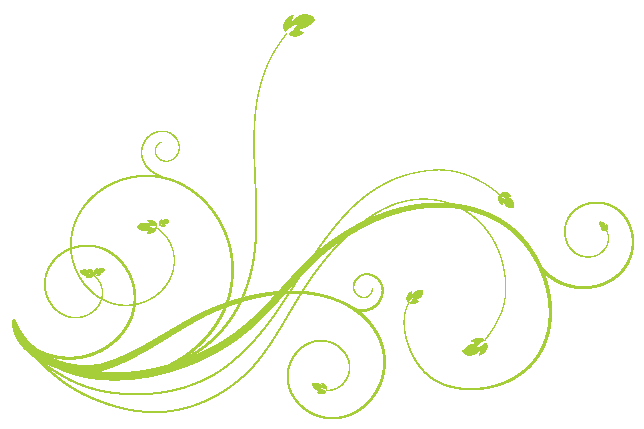 5.حدیث غدیر
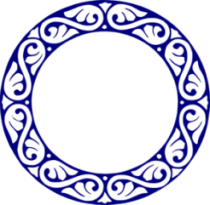 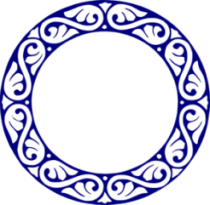 يا أَيُّهَا الرَّسُولُ بَلِّغْ ما أُنْزِلَ إِلَيْكَ مِنْ رَبِّكَ وَ إِنْ لَمْ تَفْعَلْ فَما بَلَّغْتَ رِسالَتَهُ وَ اللَّهُ يَعْصِمُكَ مِنَ النَّاسِ؛
اى پيامبر، آنچه از جانب پروردگارت به سوى تو نازل شده، ابلاغ كن؛ و اگر نكنى پيامش را نرسانده‏اى. و خدا تو را از [گزندِ] مردم نگاه مى‏دارد. (مائده (آیه67)
اين آيه درمورد داستان غدير نازل شده است.پیامبردرآخرين سال عمرش درموقع بازگشت ازسفرحج در سرزمينى به نام غديرخم‏ دست على (ع)را بالا برد و فرمود: أيّها النّاسُ مَنْ أولى النّاسِ بالمُؤمِنينَ مِنْ أنْفُسِهِم؟؛ اى مردم چه كسى بر مؤمنان از خود آنان سزاوارتراست؟در پاسخ گفتند: خدا و پيامبر او بهتر مى‏دانند. پيامبر (ص)فرمود: 
مَنْ كُنْتُ مَولاهُ فَعَليٌّ مَولاهُ؛ آن‏كس كه من مولاى او هستم، على مولاى اوست.
ضرورت امامت از ديدگاه نقل
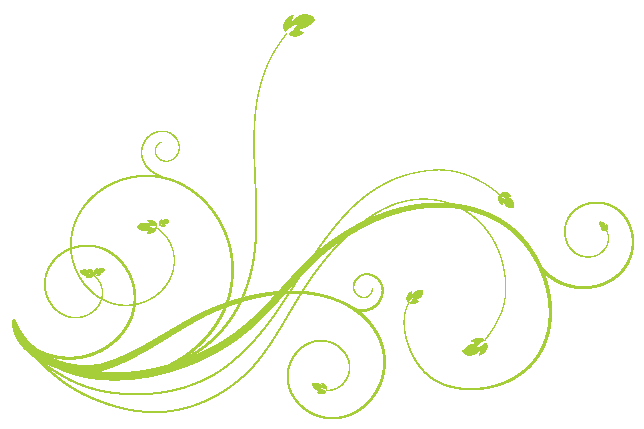 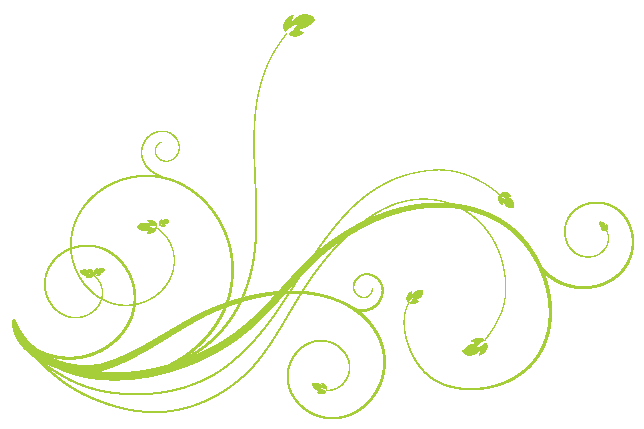 مقصود از مولی
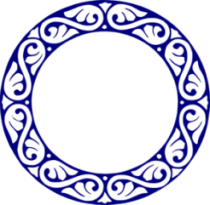 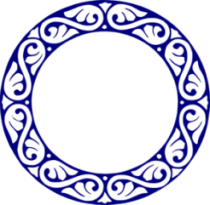 اهل سنت که نمی توانند در سند حدیث غدیر خدشه ای وارد کنند در معنای کلمه مولی مناقشه کرده اند و گفته اند منظور از مولی دوست است.
قراين بسيارى گواهى مى‏دهند كه مراد از اين تعبير، زعامت و رهبرى است نه دوستی :
1. پيامبر (ص)پيش از گفتن جمله «من كنت مولاه فعلى مولاه‏» فرمود: «الست اولى بكم من انفسكم‏؛ آيا من نسبت به شما از خودتان اولى‏تر نيستم؟» هدف از تقارن اين دو عبارت چيزى جز اثبات مقام ولايت براى على بن ابى طالب (ع) نيست 2. پيامبر (ص)در آغاز سخنرانى خود، از نزديك شدن مرگ خويش سخن گفته است‏. حضرت براى پس از مرگ خود، مى‏خواهد خللى را كه از رحلت او پديد مى‏آيد پُر كند. آنچه مى‏تواند اين خلأ را پر كند، امامت و زعامت است، نه محبت و دوستى‏.
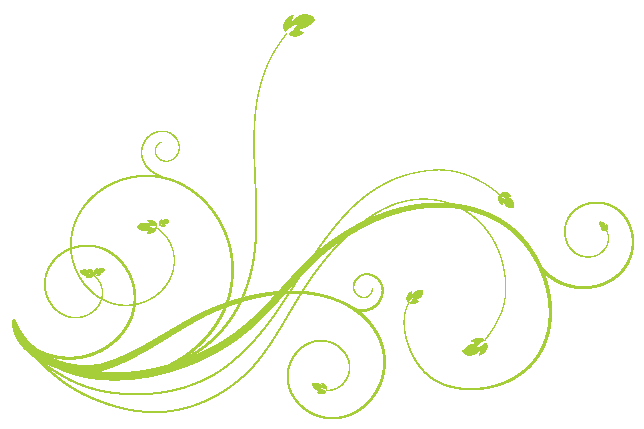 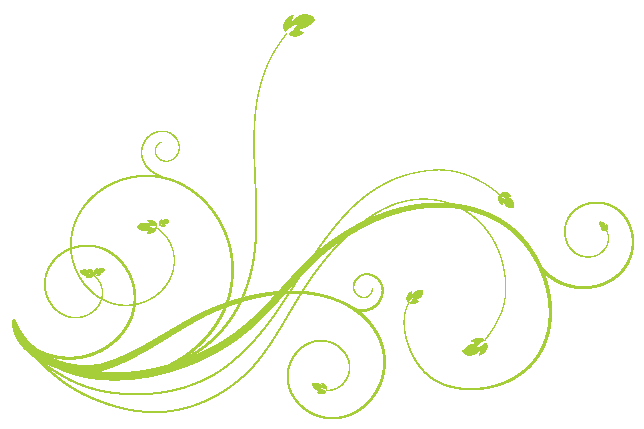 مقصود از مولی
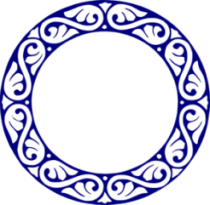 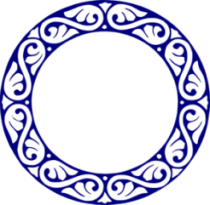 3. گزارش‏هاى تاريخى حاكى است كه برخى از ياران پيامبر، مانند عمر بن خطاب، پس از اتمام سخنان آن حضرت، ولايت على (ع)را بر وى تبريك و تهنيت گفتند: گوارا باد تو را اى پسر ابوطالب كه مولاى هر زن و مرد مؤمن گشتى.
4. حسان بن ثابت در روز غدير، با اجازه پيامبر(ص) ، حديث غدير و ولایت علی (ع)  را به نظم درآورد .
5.مسأله دوستي علي (ع) آن قدر نگران كننده نبود كه در آيه تبليغ با آن لحن داغ و تهديدآميز، بيان شود و پيامبر (ص)، از افشاي آن،‌احساس خطر كند. 6.مسأله دوستي علي (ع) مطلب پيچيده‌اي نبود كه نياز به آن همه تأكيد، بيان، متوقف ساختن آن قافله‌ عظيم،‌در وسط بيابان خشك و سوزان،‌خطبه خواندن و گرفتن اعتراف هاي پي در پي از جمعيت داشته باشد.
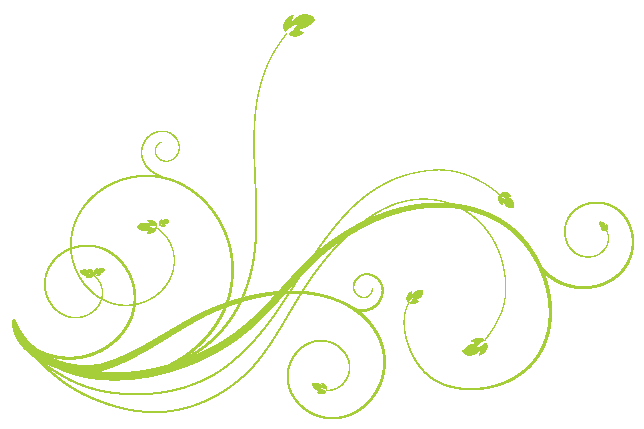 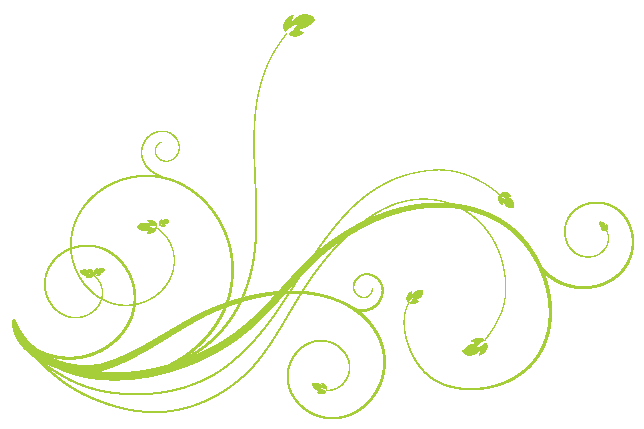 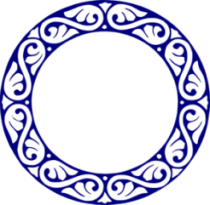 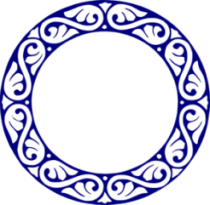 چرا پیامبر(ص) در حدیث غدیر به جای کلمه «مولی» کلمه «خلیفه» را بکار نبرد؟
آیا اگر پیامبر(ص) به جای کلمه مولی کلمه خلیفه را بکار می برد، آنان که حدیث غدیر را با این همه وضوح توجیه کرده اند نمی گفتند منظور از خلیفه، خلیفه در ردّ امانات و ادای دیون و امثال آن است؟
حقیقت آن است که رسول خدا(ص) در روایات بسیاری با عنوان «خلیفه من» علی(ع) را معرفی کرده است .علامه امینی در روایت رسول اکرم(ص) لفظ «خلیفتی» را از منابع بسیار متعدد روایی، تفسیری و تاریخی اهل سنت نقل می کند.
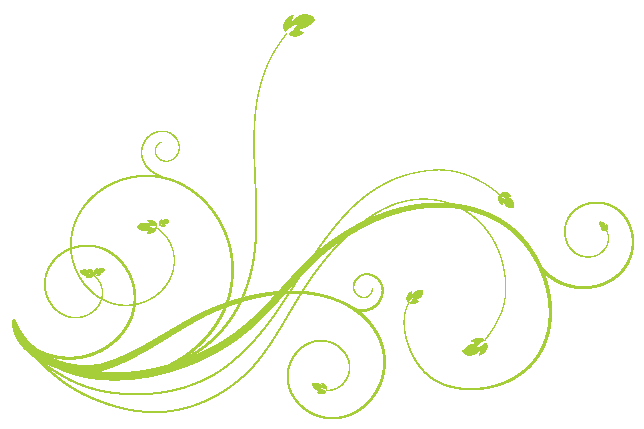 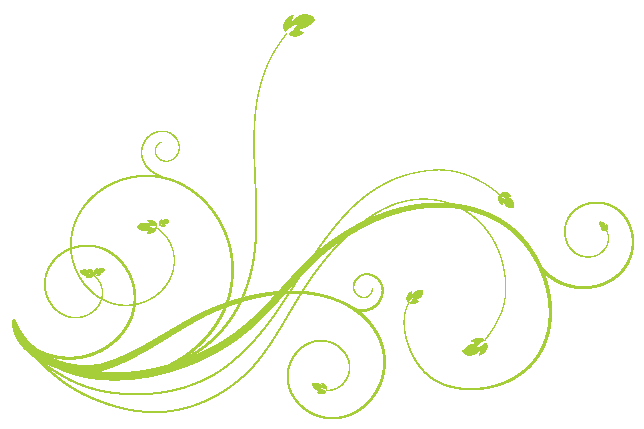 6.حديث منزلت
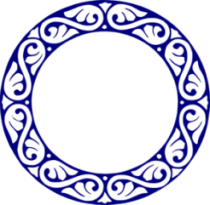 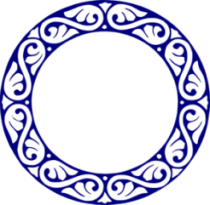 صاحب‏نظران، اين حديث را به لحاظ سند از صحيح‏ترين و محكم‏ترين احاديث نبوى به شمار آورده‏اند. بر اساس يكى از روايات، پيامبراكرم به على بن ابى طالب (ع)فرمود:
أنْتَ مِنّى بِمنزلَهِ هارُونَ مِنْ مُوسى الّا انَّه لا نَبَّى بَعدى‏
تو نسبت به من به منزله هارون نسبت به موسى هستى، جز آنكه پس از من پيامبرى نيست.
هارون وزير موسي و شريك موسي در امر رسالت بود و  موسي توسط او نيرومند شد .
ضرورت امامت از ديدگاه نقل
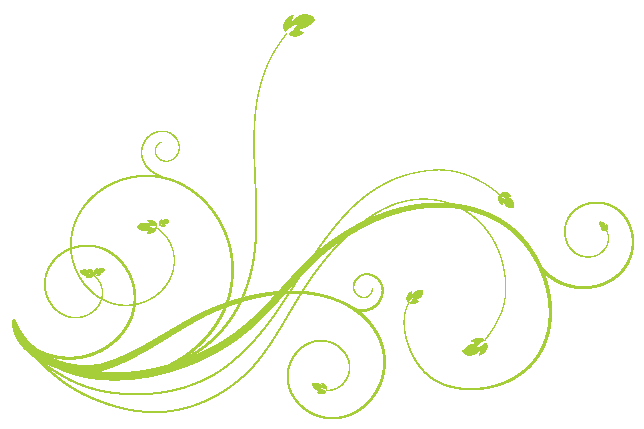 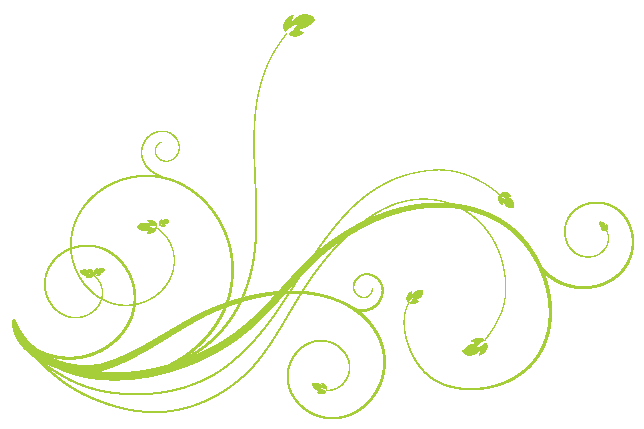 7.حديث اثنا عشر خليفه
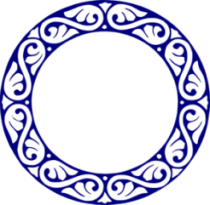 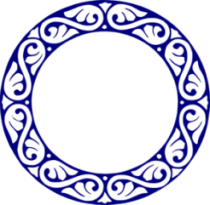 عبداللَّه بن مسعود در پاسخ به اين پرسش كه آيا شما از رسول خدا چيزى در باره خلافت پس از خودش پرسيديد، پاسخ داد:
پيامبر ما فرمود: پس از او دوازده خليفه به عدد نقيبان و سركردگان بنى اسرائيل خواهد بود.
در باره اينكه منظور پيامبر از اين دوازده مرد قرشى چه كسانى هستند، منابع روايى اهل‏سنت ساكت‏اند؛ بنابراين از پيش خود حدس‏ها و گمان‏هايى در باره اشخاص زده‏اند كه‏فاقد حجيّت عقلى و شرعى است‏.
ضرورت امامت از ديدگاه نقل
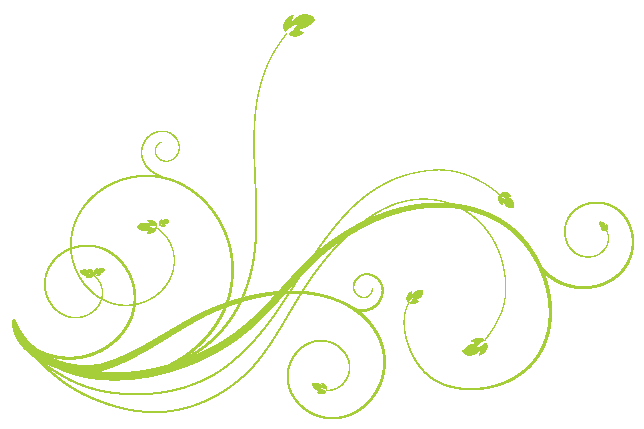 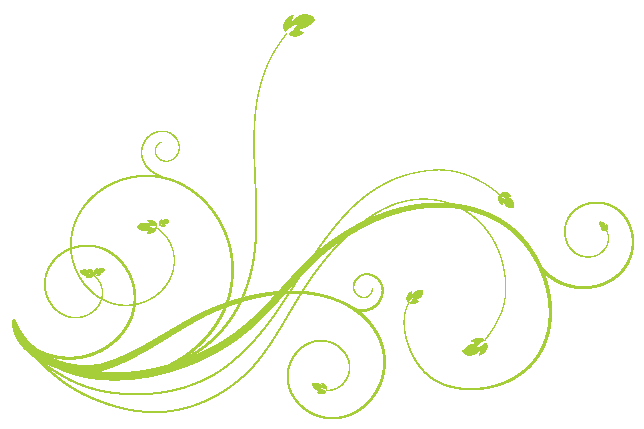 7.حديث اثنا عشر خليفه
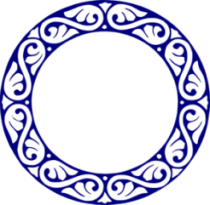 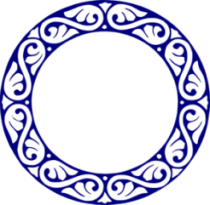 عبداللَّه بن مسعود در پاسخ به اين پرسش كه آيا شما از رسول خدا چيزى در باره خلافت پس از خودش پرسيديد، پاسخ داد:
پيامبر ما فرمود: پس از او دوازده خليفه به عدد نقيبان و سركردگان بنى اسرائيل خواهد بود.
در باره اينكه منظور پيامبر از اين دوازده مرد قرشى چه كسانى هستند، منابع روايى اهل‏سنت ساكت‏اند؛ بنابراين از پيش خود حدس‏ها و گمان‏هايى در باره اشخاص زده‏اند كه‏فاقد حجيّت عقلى و شرعى است‏.
ضرورت امامت از ديدگاه نقل
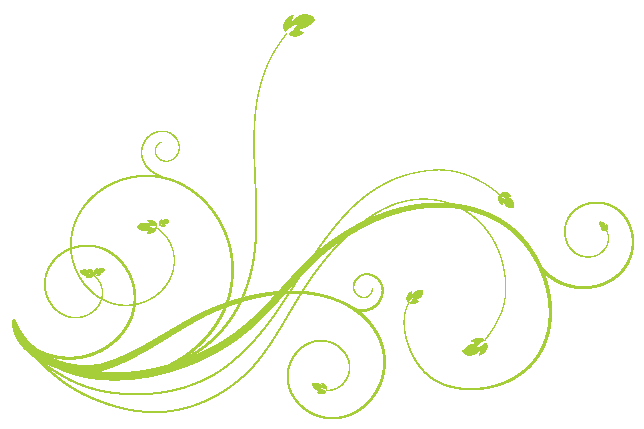 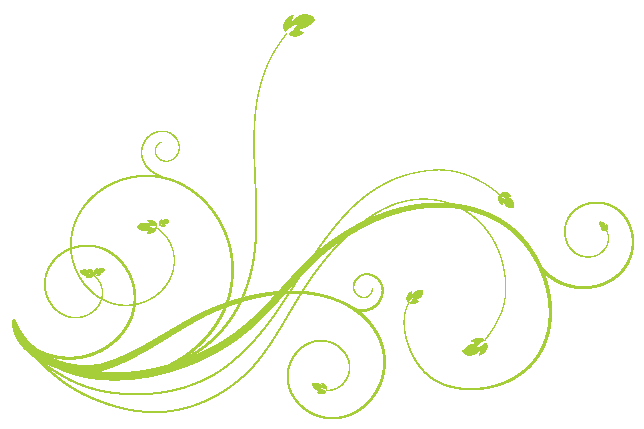 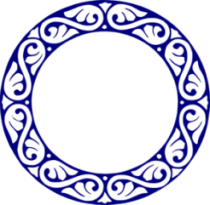 دلائل عصمت امام
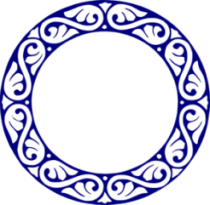 يكى ديگر از اختلافات اهل سنت و شیعه موضوع، عصمت يا مصونيت از خطا و گناه امام است.دلائل عصمت امام عبارتند از:  


هنگامى كه ابراهيم (ع)مقام امامت را براى برخى از ذريه و فرزندان خود تقاضا كرد، با اجابت مشروط از جانب خدا روبه‏رو شد:
لايَنالُ عَهْدِي الظَّالِمِينَ؛پيمان من به ستمگران نمى‏رسد. بقره 124.
ظلم، شرك و هر گونه اعتقاد باطل و گناه را دربرمى‏گيرد. بنابراين اگر امامت عهد و منصب الهى است، در آن صورت ملازم با عصمت است.
1.آیه عهد
عصمت امام
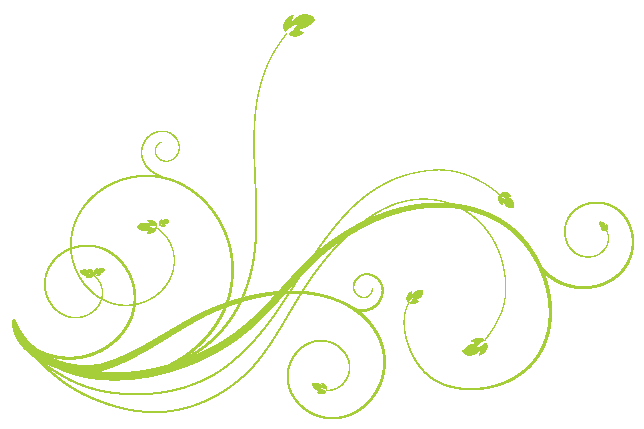 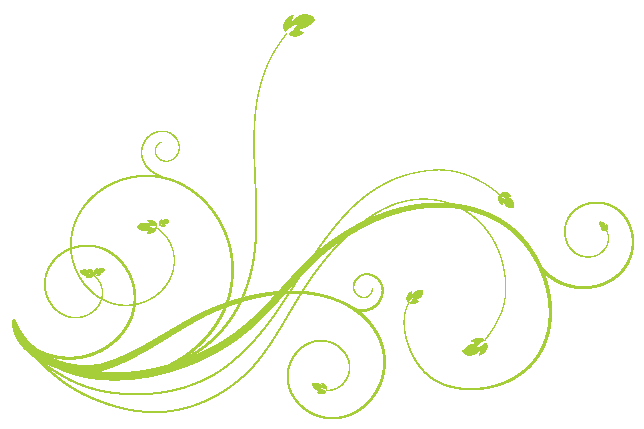 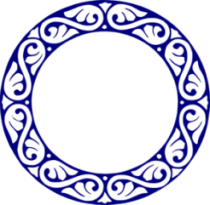 دلائل عصمت امام
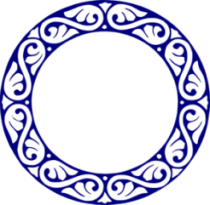 إِنَّما يُرِيدُ اللَّهُ لِيُذْهِبَ عَنْكُمُ الرِّجْسَ أَهْلَ الْبَيْتِ وَ يُطَهِّرَكُمْ تَطْهِيراً؛ احزاب 33
خدا فقط مى‏خواهد آلودگى را از شما خاندان [پيامبر] بزدايد و شما را پاك و پاكيزه گرداند.
مقصود از «رجس» در آيه، هر نوع پليدى فكرى و روحى و رفتارى است كه گناه از مصاديق بارز آن است. بر اساس روايات متواتر، مقصود از اهل‏بيت در اين آيه، على (ع)، فاطمه زهرا و امام‏حسن و امام‏حسين عليهم السلام هستند.
.
2.آیه تطهیر
عصمت امام
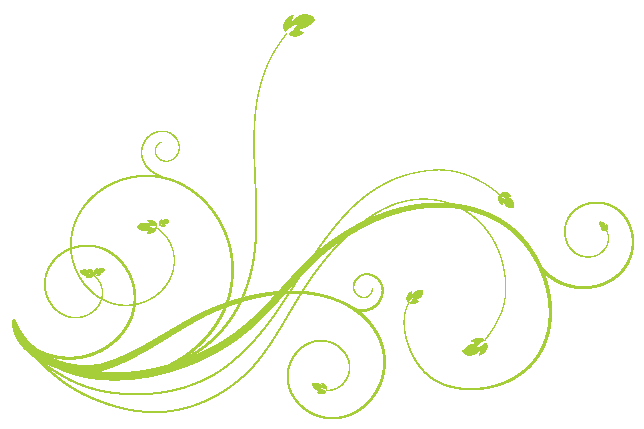 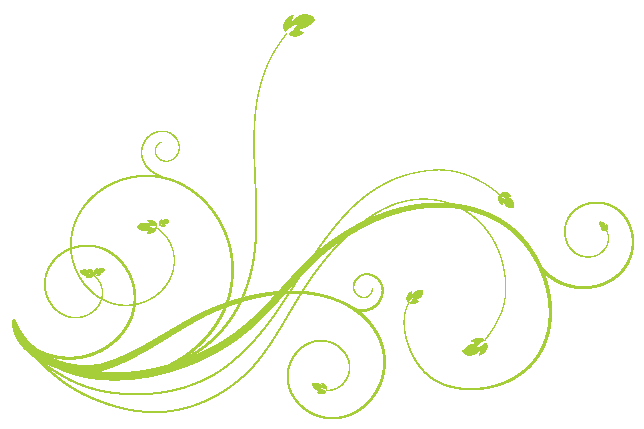 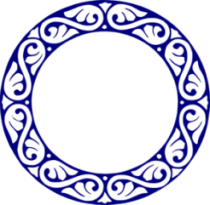 دلائل عصمت امام
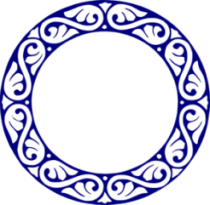 3. حدیث ثقلین
پیامبر اسلام (ص) :

پیامبر اسلام (ص) :انى تارك فيكم الثقلين كتاب اللَّه و عترتى ما ان تمسكتم بهما لن تضلوا ابدا ... و انهما لن يفترقا حتى يَردا عَلىّ الحوض؛
من دو چيز گرانبها براى شما باقى مى‏گذارم: كتاب خدا و عترتم را. مادامى كه به اين دو تمسك جويند، هيچ‏گاه گمراه نمى‏شويد ... و اين دو از هم جدا نمى‏شوند، تا اينكه بر حوضى بر من وارد شوند.
 چيزى كه تمسك به آن مايه هدايت است و از گمراهى باز مى‏دارد و هرگز از قرآن جدا نمى‏شود، بايد از هرگونه خطا و گناه مصون باشد.
عصمت امام
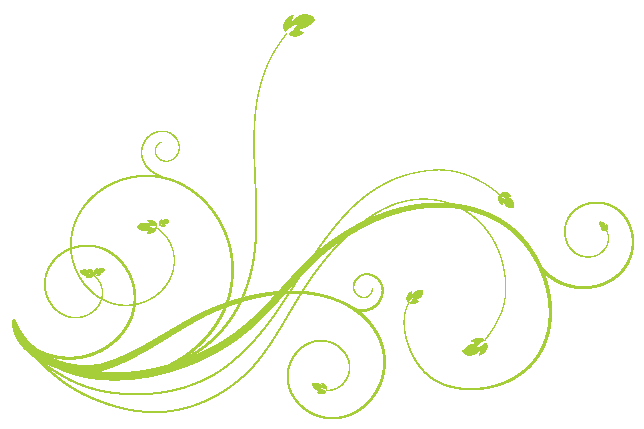 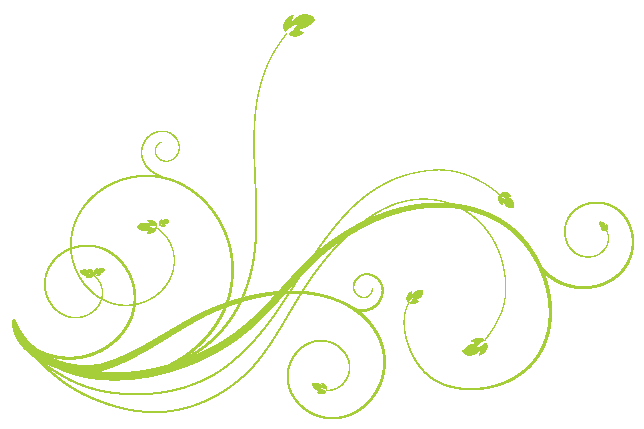 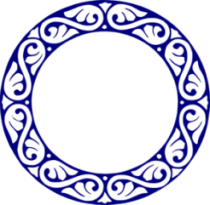 دلائل عصمت امام
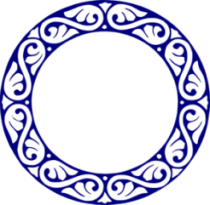 4.حدیث سفینه
پیامبر اسلام (ص) :
انّ مَثَلَ‏ أَهلِ‏ بيتى‏ فيكم مَثَلُ سَفينةِ نوحٍ فى قومى مَن رَكِبَها نَجى‏ وَ مَنْ تَخَلَّفَ عنها غرق؛
آگاه باشيد كه اهل‏بيت من در ميان امتم، مانند كشتى نوح است كه هر كس بر آن نشست، نجات يافت و هر كس كه به آن پناه نبرد، غرق شد.بر اين اساس كسانى كه مايه رستگارى امت‏اند، طبعاً از خطا و اشتباه به دور خواهند بود.
عصمت امام